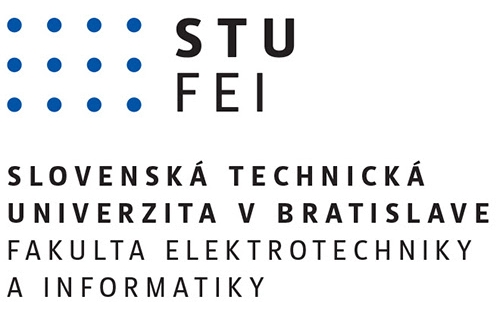 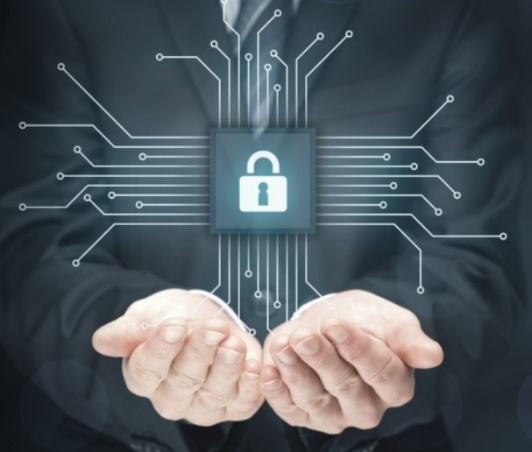 BEZPEČNOSŤ  A OCHRANA IS
KYBERNETICKÁ BEZPEČNOSŤ
PhDr. Ľubica Sebíň, MIB

Ing. Peter Linhardt, PhD.
certifikovaný audítor KB
Bezpečnosť informačných technológií
VČERA – dnes - zajtra
Ktorý je skutočne bezpečný počítač?
Rok 1957 – FBI 
V trezore, odpojený od počítačovej siete a napájacej siete.
HOAX
Bezpečnosť informačných technológií
1983 

prvá sieť s TCP/IP protokolom (Arpanet)
VČERA – dnes - zajtra
1938 → prvý novodobý počítač v Nemecku

1974 → Xerox Parc ALTO

1976 → Apple II

1981 → IBM model 5150
Ale v základnom koncepte bezpečnosti sa nič nezmenilo. Skutočne bezpečný počítač je totálne odpojený, ale tým pádom sa stráca podstata PC, ako ho chápeme dnes
Bezpečnosť informačných technológií
Počítačová bezpečnosť

oblasť vedy o počítačoch, ktorá sa zaoberá odhaľovaním a eliminovaním rizík spojených s používaním počítača
včera – DNES - zajtra
Cieľ  počítačovej bezpečnosti

ochrana pred neoprávneným manipulovaním so zariadeniami počítačového systému,
ochrana pred neoprávnenou manipuláciou s dátami,
ochrana pred nelegálnou tvorbou kópií dát,
bezpečná komunikácia a prenos dát,
bezpečné uloženie dát,
integrita a nepodvrhnuteľnosť dát.
STATUS QUO 2024
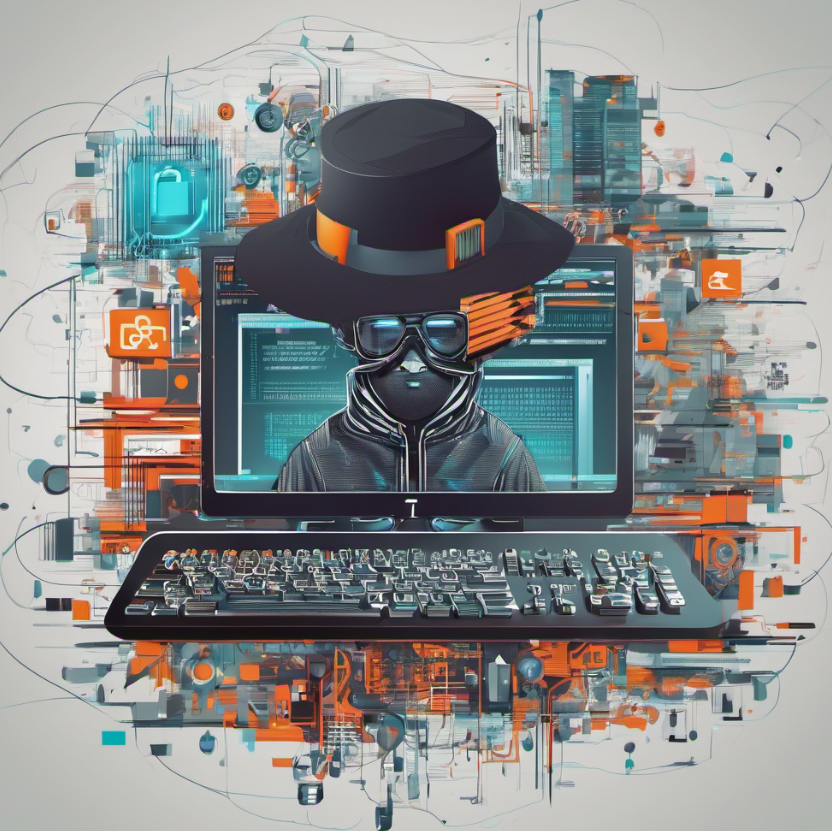 ÚTOČNÍCI, HACKERI

nedefinovaní, globálni, skúsení, vyškolení a vysoko motivovaní a podporovaní
Neexistuje absolútna ochrana IS 

jediné, čo dokážeme robiť je 

eliminovať následky a mitigovať riziká
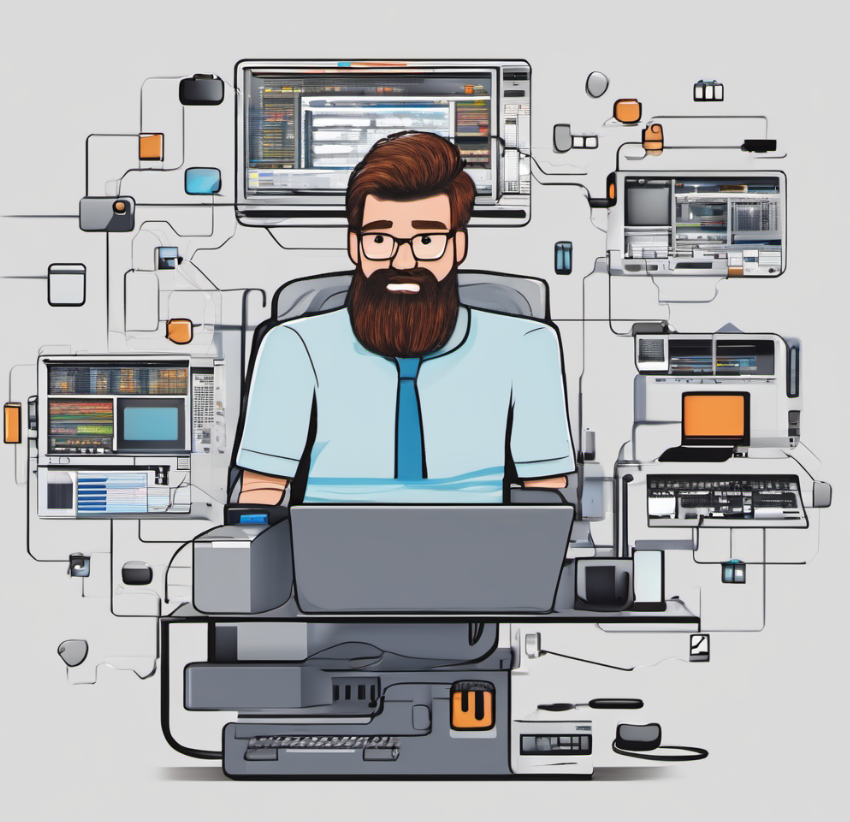 IT PROFESIONÁLI

nedostaočný počet, nedocenení, neškolení, s limitovanou právomocou na okraji oragnizačnej štruktúry, s minimom prostriedkov k dispozícii
Vrstvy kybernetickej bezpečnosti organizácií
Legislatívne požiadavky
Zákon č. 69/2018 Z.z. o kybernetickej bezpečnosti
Školenia zamestnancov
95% prienikov do IS = následok zlyhania človeka

Školenia IT odborníkov, audítorov KB, manažmentu organizácií
Vrstvy kybernetickej bezpečnosti organizácií
Technologické riešenia
routery, firewall, záložné zdroje, antivírová ochrana 
malwérová ochrana, aktualizácie operačných systémov 
a aplikácií, segmentácia siete 
minimlizácia, oddelenie IoT, nebezpečné zariadenia BYOD
Opatrenia na riešenie havarijných stavov
Teoretická príprava, smernice, pracovné postupy, vytváranie záloh,
BCM, dôraz na pravidelné testovanie postupov
Vrstvy kybernetickej bezpečnosti organizácií
DÔSLEDNOSŤ

  SYSTEMATICKOSŤ

  POKROKOVOSŤ
Testovanie
Penetračné testovanie 
Testovanie užívateľov a IT pracovníkov
Testovanie schopnosti rekonštrukcie systémov zo záloh
Testovanie BCM
Kontrola realizácie záverov auditu KB
Audit KB
Povinný pre prevádzkovateľov základnej služby
Základy kybernetickej bezpečnosti
1
2
3
4
5
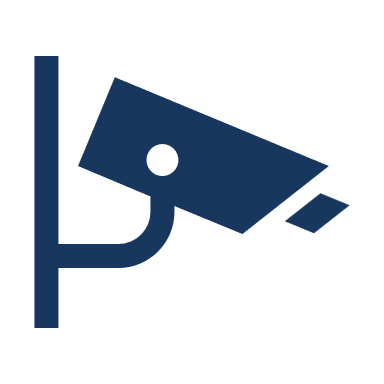 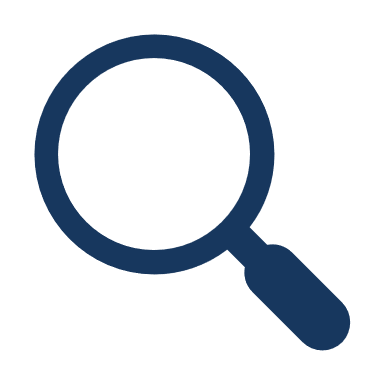 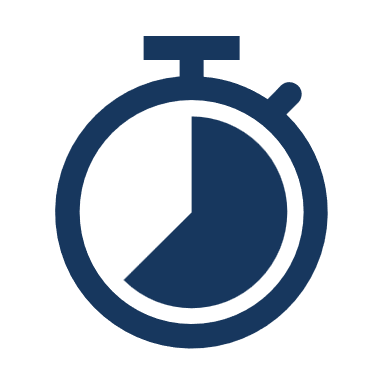 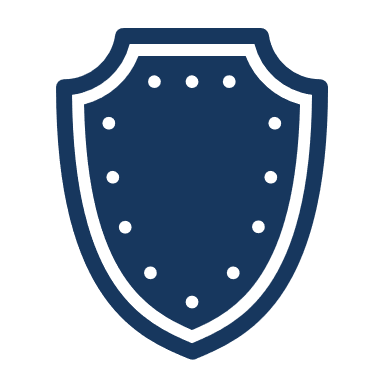 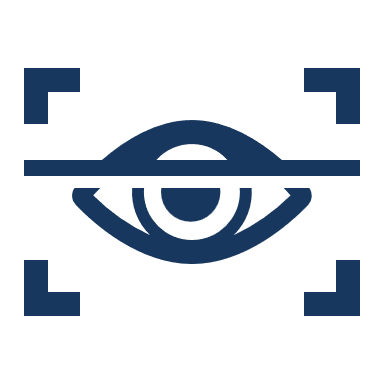 Redukcia času reakcie
Ľudia, procesy, technológie
Monitoringprostredia
Sústredné kruhy ochrany
Čo chceš 
chrániť?
Základy kybernetickej bezpečnosti
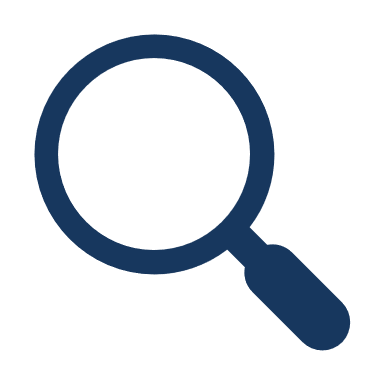 IDENTIFIKÁCIA - Čo chceš chrániť?
1
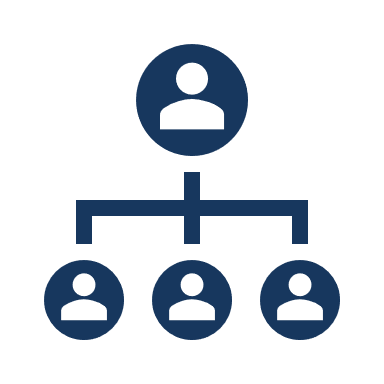 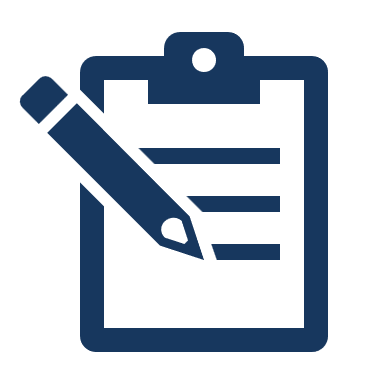 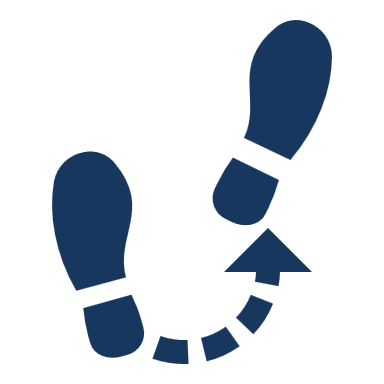 Kroky
Hodnoty
Zodpovednosť
Základy kybernetickej bezpečnosti
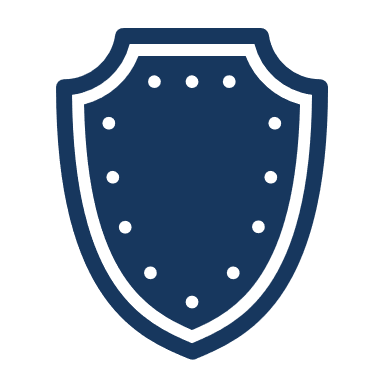 OCHRANA - sústredné kruhy ochrany
2
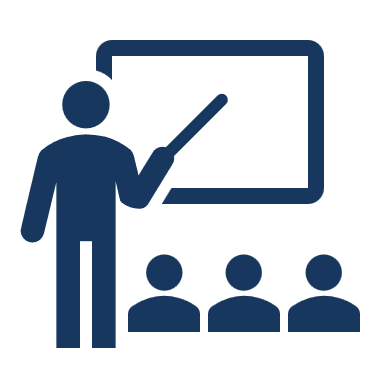 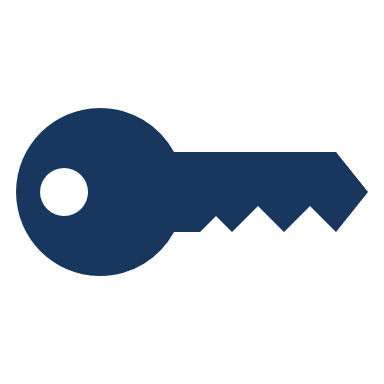 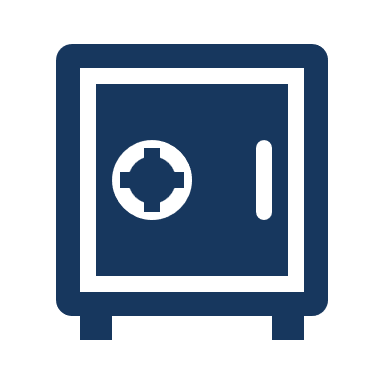 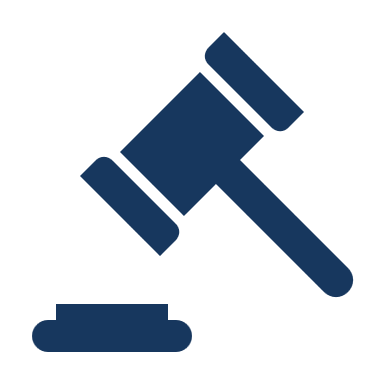 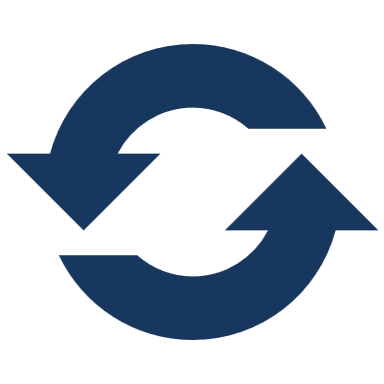 Záloha
Politika
Školenie
Kryptografia
Aktualizácia
Základy kybernetickej bezpečnosti
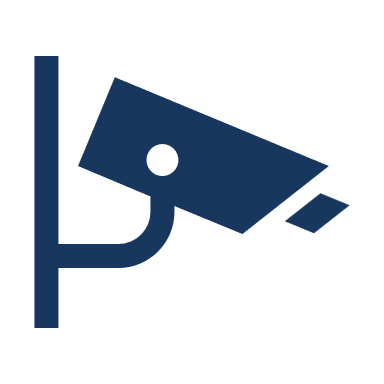 SLEDOVANIE – monitoring prostredia
3
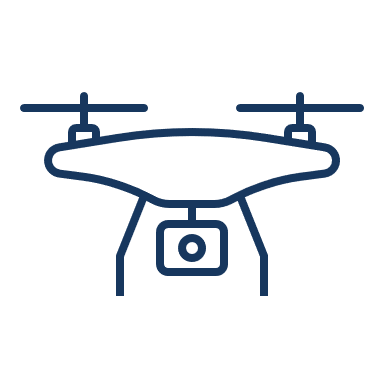 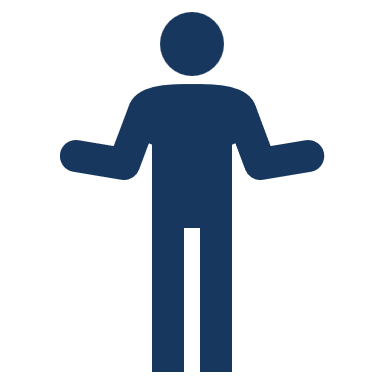 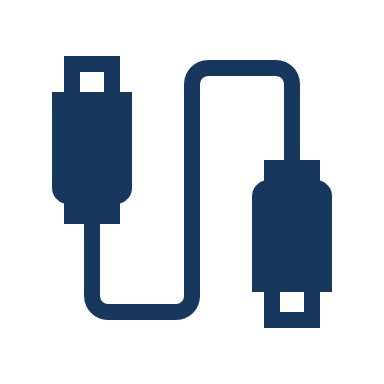 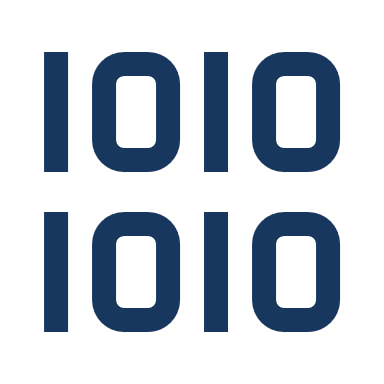 Ľudia
SOC
LMS
BYOD
Základy kybernetickej bezpečnosti
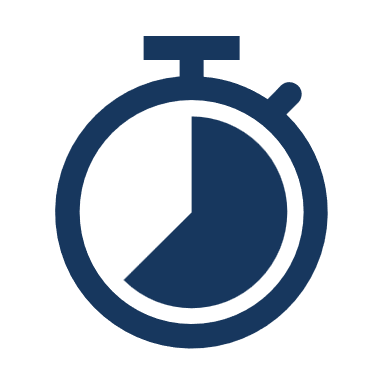 ODPOVEĎ – reakčný čas
4
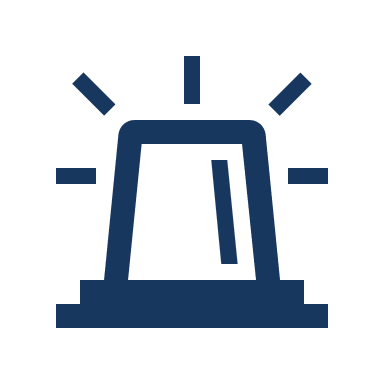 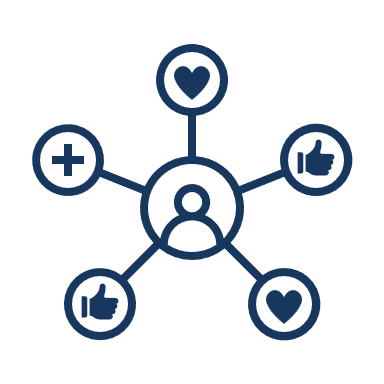 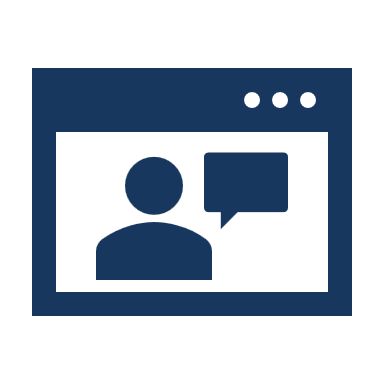 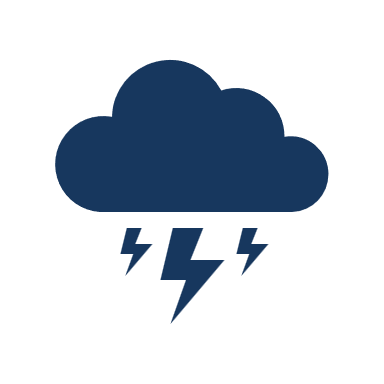 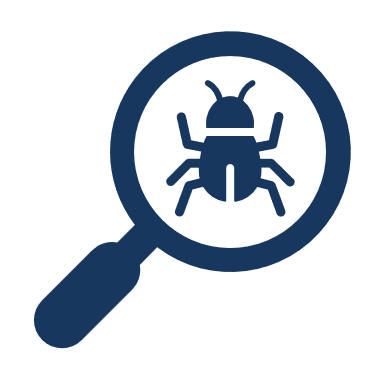 Preskúmanie
Núdzové situácie
Oznámenie
Operatíva
Report
Základy kybernetickej bezpečnosti
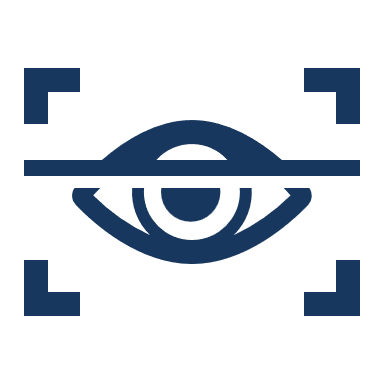 FAKTORY – ľudia, procesy, technológie
5
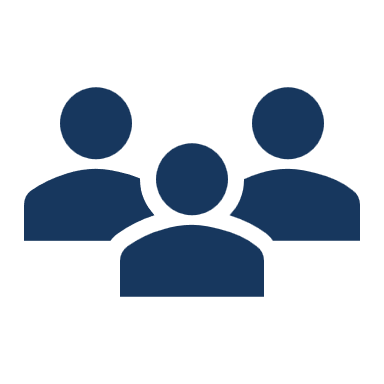 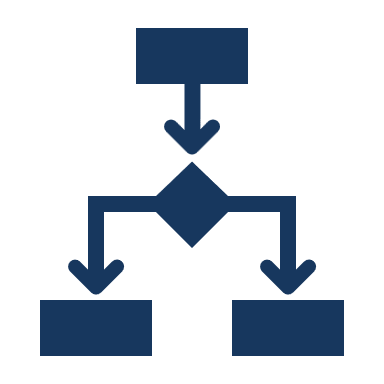 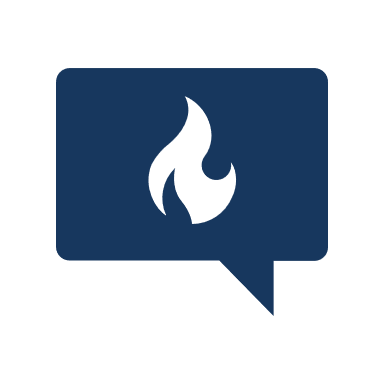 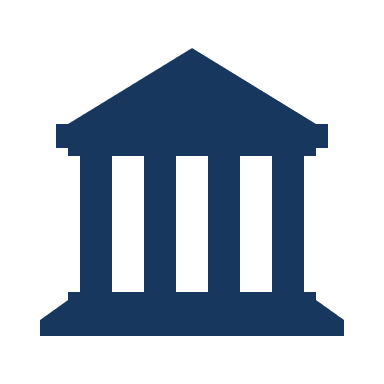 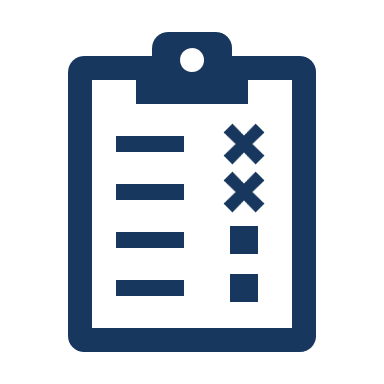 Ľudský faktor
Procesy
Testovanie
Audit KB
Aktuálne 
trendy
Kybernetická bezpečnosť - povinnosti
BCM (Business Continuity Management)
zabezpečenie prevádzkyschopnosti organizácií,l podnikov v prípade mimoriadnych udalostí
voči utilitám štátu
dostupnosť a stabilita poskytovaných služieb
voči ÚOOÚ
GDPR nariadenie
voči NBÚ
Zákon 69/2018 o kybernetickej bezpečnosti
SPRÁVNE DELIKTY
Zákon 69/2018 
o kybernetickej bezpečnosti
§ 31, ods. 1 (Z. 69/2018)
Úrad uloží pokutu od 300 eur do 30 000 eur prevádzkovateľovi základnej služby, ktorý sa dopustí správneho deliktu tým, že poruší povinnosť:
podľa § 19 ods. 2 až 4 alebo ods. 7, alebo
udržiavať bezpečnostnú dokumentáciu aktuálnu a zodpovedajúcu reálnemu stavu podľa § 20 ods. 6.
Ods. 2 § 19 
Povinnosť uzatvoriť zmluvu o zabezpečení plnenia bezpečnostných opatrení a notifikačných povinností  s treťou stranou

Ods. 3 § 19 
Povinnosť uzatvoriť zmluvu podľa odseku 2 neplatí, ak je tretia strana prevádzkovateľom základnej služby alebo poskytovateľom digitálnej služby

Ods. 4 § 19 
Povinnosť informovať v nevyhnutnom rozsahu tretiu stranu o hlásenom kybernetickom bezpečnostnom incidente
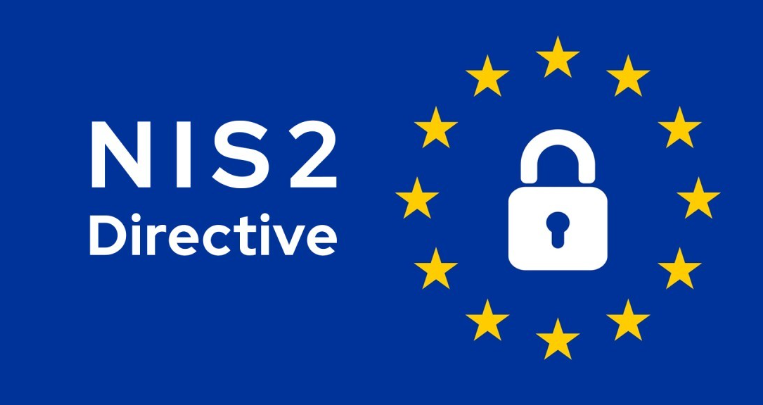 Smernica o opatreniach na zabezpečenie vysokej spoločnej úrovne kybernetickej bezpečnosti v Únii (smernica NIS2)
Audity KB, NIS2 a smernice sú spravidla 
ex post riešenia a my budeme potrebovať riešenia preventívne.
NIS2 – pridané odvetvia
NIS - odvetvia
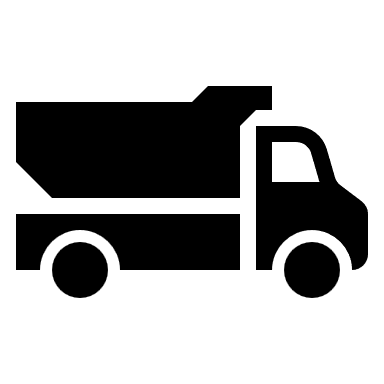 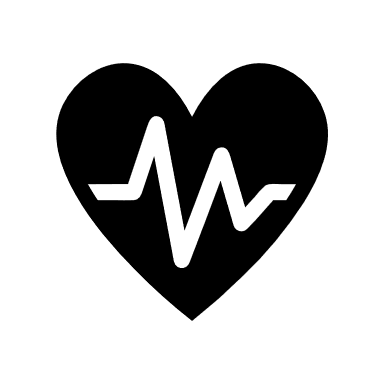 zdravotná starostlivosť
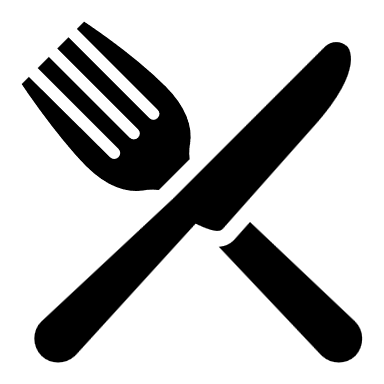 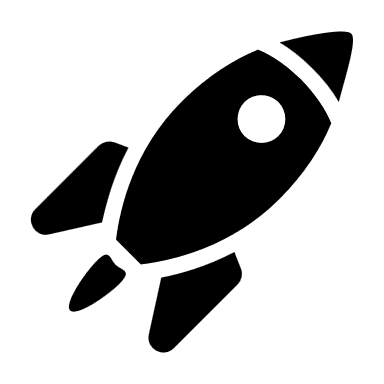 doprava
potravinárstvo
vesmír
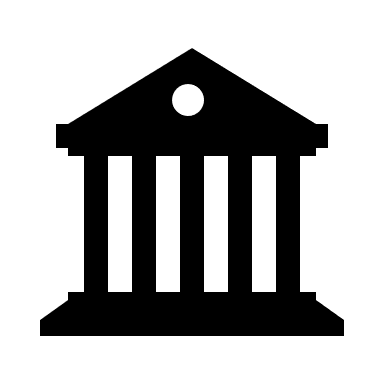 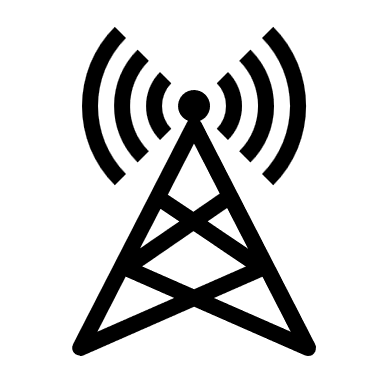 verejná administratíva
poskytovatelia digitálnych služieb
poskytovatelia verejných telekom.sietí a služieb
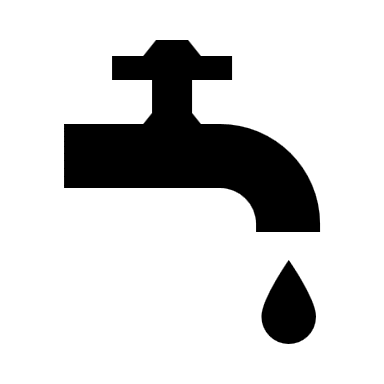 zásoby vody
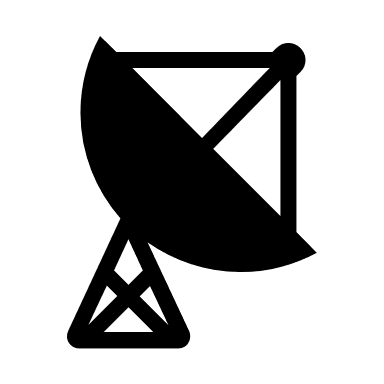 digitálne služby (sociálne siete, dátové platformy)
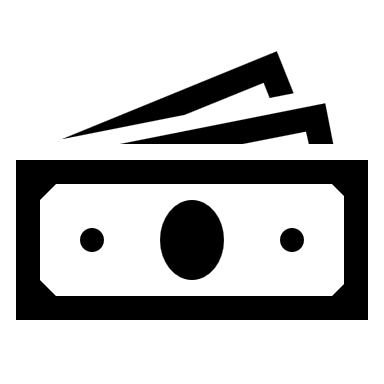 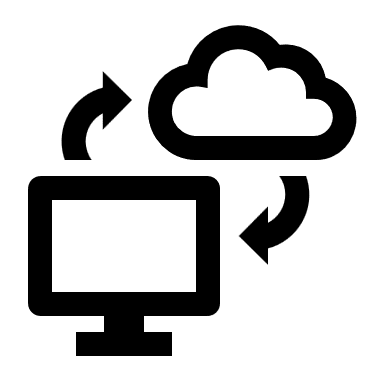 banková a finančná infraštruktúra
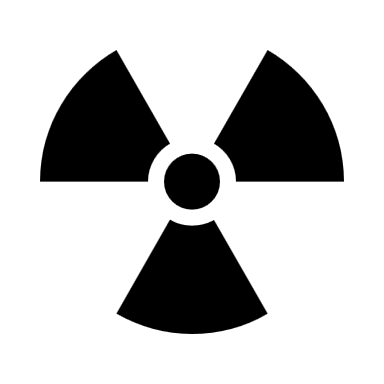 odpadový manažment
digitálna infraštruktúra
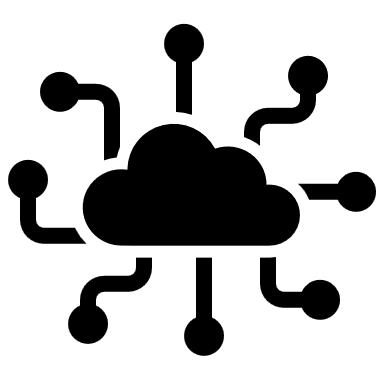 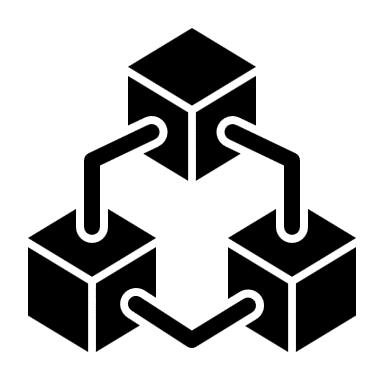 poštové a kuriérske služby
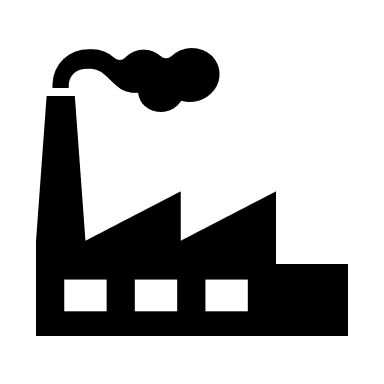 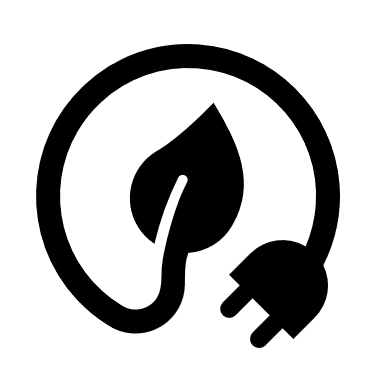 výroba kritických produktov
energia
Digitálna disrupcia – kreatívna deštrukcia ?
Digitálna disrupcia – kreatívna deštrukcia
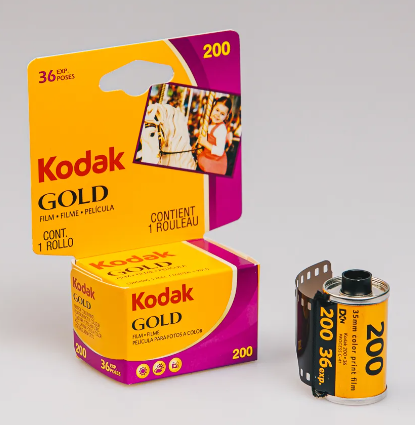 KODAK
1985
140 tis. Pracovníkov, 90% trh tvorby filmov
2010
Už neexistuje
Už v 1975
prvý fotočip 100 x 100 pixelov
Digitálna disrupcia – kreatívna deštrukcia
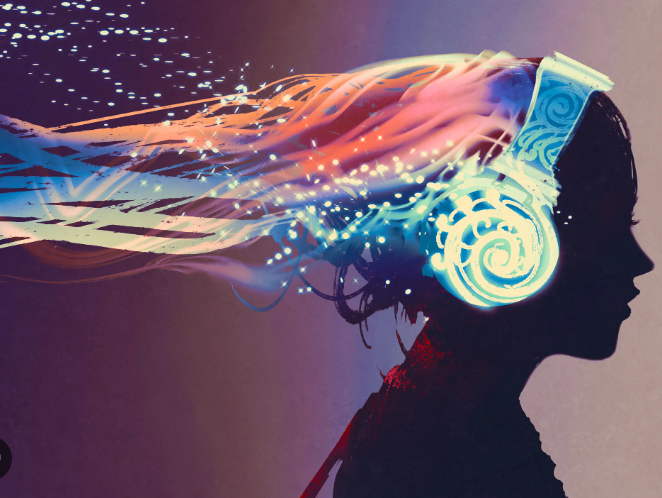 Hudobný priemysel
2000
Obrat 20 miliárd USD
2020
Menej ako 3 miliardy USD
Spotify, Netflix, iTunes, Napster
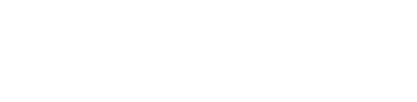 Digitálna disrupcia – kreatívna deštrukcia
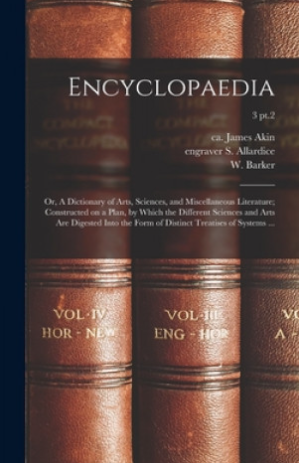 Encyclopaedia Britannica
32 zväzkov, 600 kg
Bola vydávaná 244 rokov – tlačená
Od roku 1994 na CD za 1200 USD
V roku 1990 este 100 tis predaných
V roku 1996 už len 6 tis predaných ks
Wikipedia zadarmo
Digitálna disrupcia – kreatívna deštrukcia
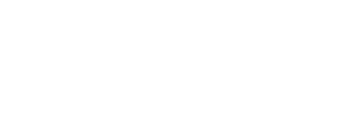 3D tlač
1913 Henry Ford, T model – sériová výroba- malá rozmanitosť – veľký objem výroby

Dnes vládnucim fenoménom je personalizácia produktov – Industry 4.0

Hodnotový reťazec I.4.0
individuálne požiadavky zákazníkov (VW)
zber požiadaviek
objednávka
vývoj a výroba (automatická koordinácia výrobných procesov)
expedícia koncovému zákazníkovi
recyklácia
Hnacím motorom individualizácie výroby je  3D tlač
Digitálna disrupcia – kreatívna deštrukcia
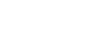 20 rokov než Telco dosiahlo

20 miliárd správ denne (100 mlrd/y business TELCO )
WhatsApp
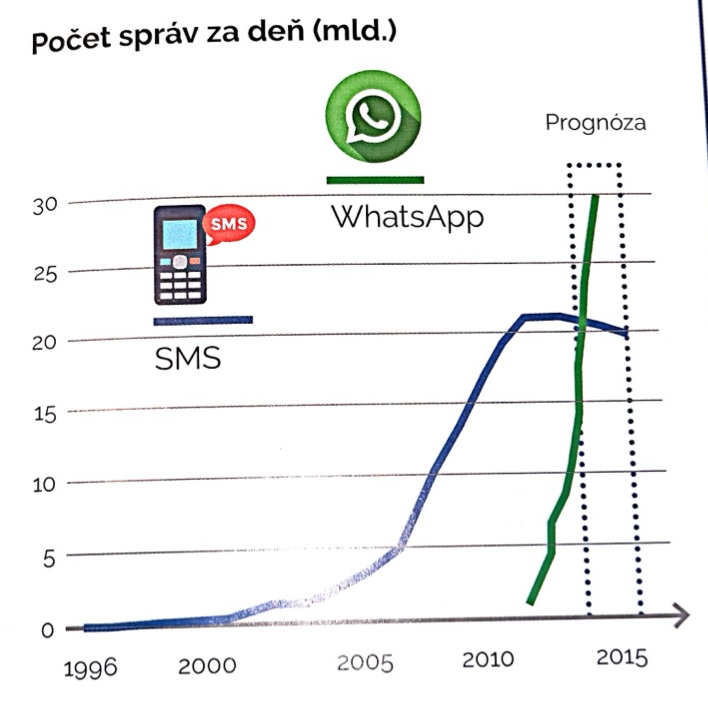 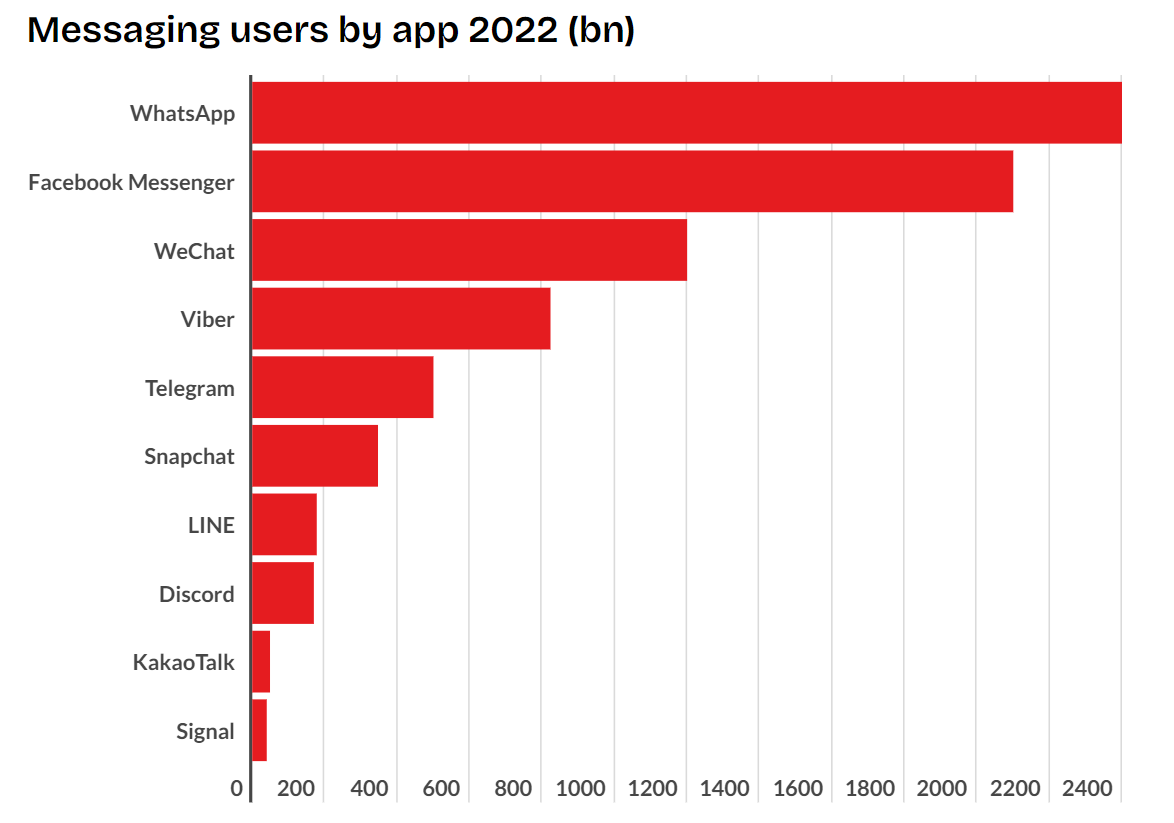 2015
40 miliárd správ denne

1,6 miliardy fotiek

250 miliónov videí
Digitálna disrupcia – príčina
?
nepochopenie a zlyhanie manažmentu spomínaných spoločností
Bezpečnosť informačných technológií
včera – dnes - ZAJTRA
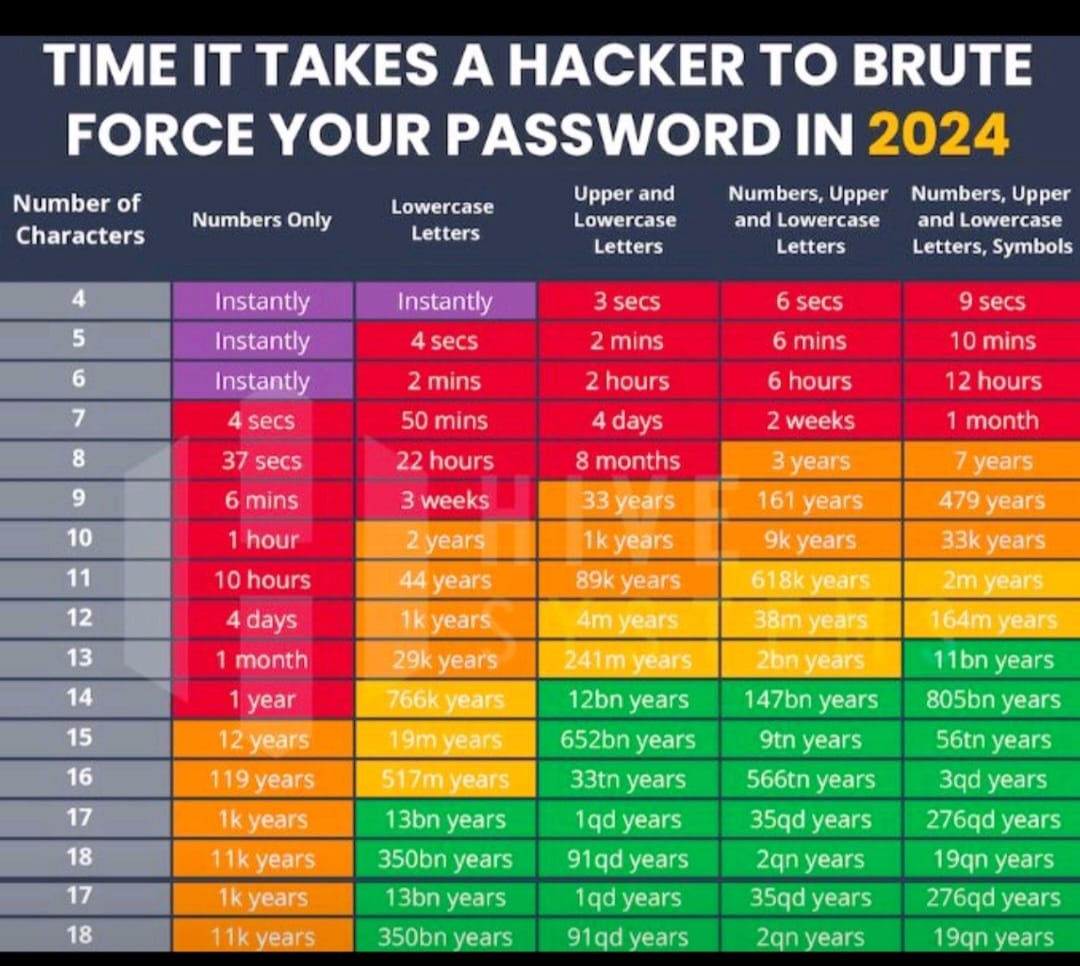 [Speaker Notes: To síce vyzerá pekne. Ale za rok, dva budu dostupné kvantové počítače, ktoré tieto úlohy zvládnu za milióntinu času.
Určite sa vyvinú aj nové metódy kryptovania , zložité a budú vyžadovať úžasné technologické zaridenia, ktoré nebudú dostupné pre každého. 
Nielen ja, ale málokto Vám môže dať akúsi nádej na pozitívne riešenia počítačovej bezpečnosti.]
Nechcem vás strašiť, ale možno začneme chovať aj toto ...
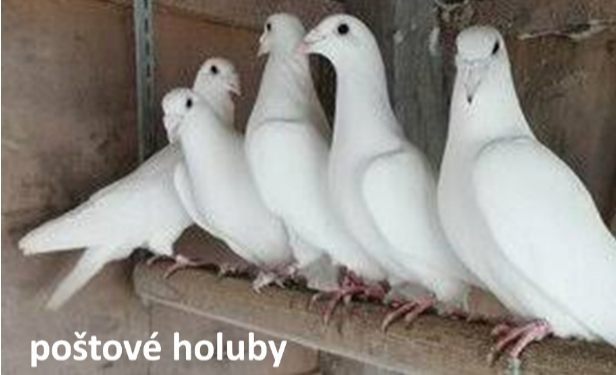 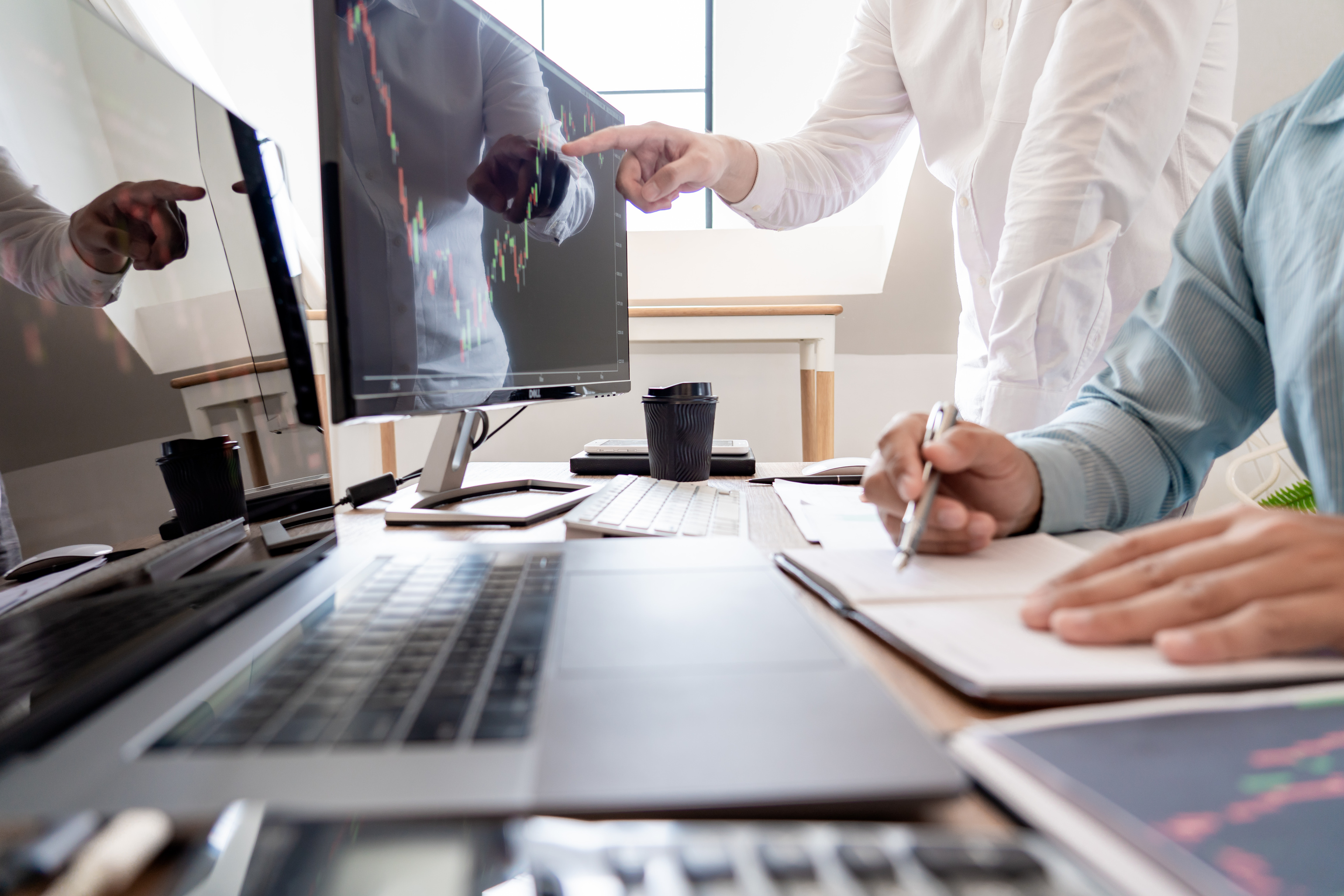 ĎAKUJEME 
ZA POZORNOSŤ
Kontaktujte nás
V prípade nejasností alebo otázok sa na nás obráťte a radi Vám pomôžeme.

PhDr. Ľubica Sebíň, MIB
+421 948 294 995
lubica.sebin@urso.gov.sk
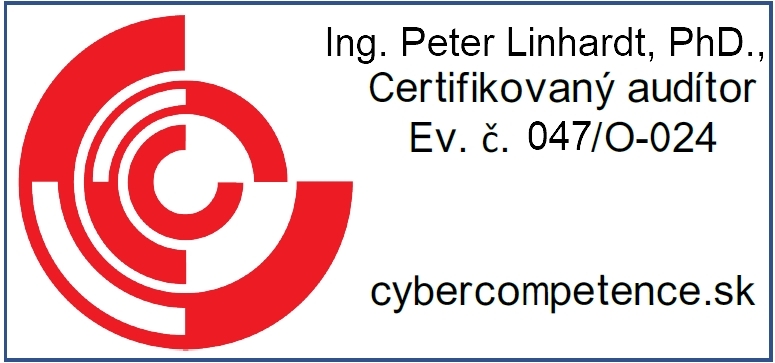 Ing. Peter Linhardt, PhD., MKB
+421 918 669 121
peter.linhardt@urso.gov.sk